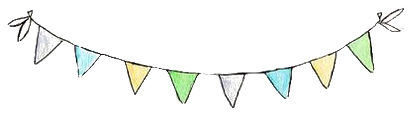 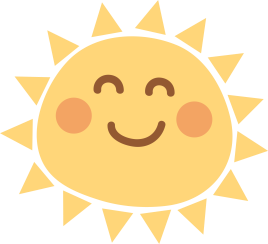 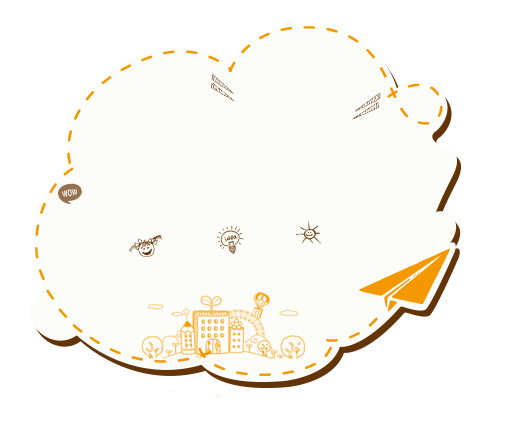 Khởi động
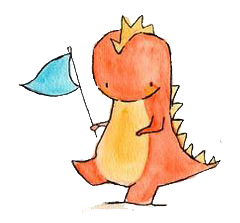 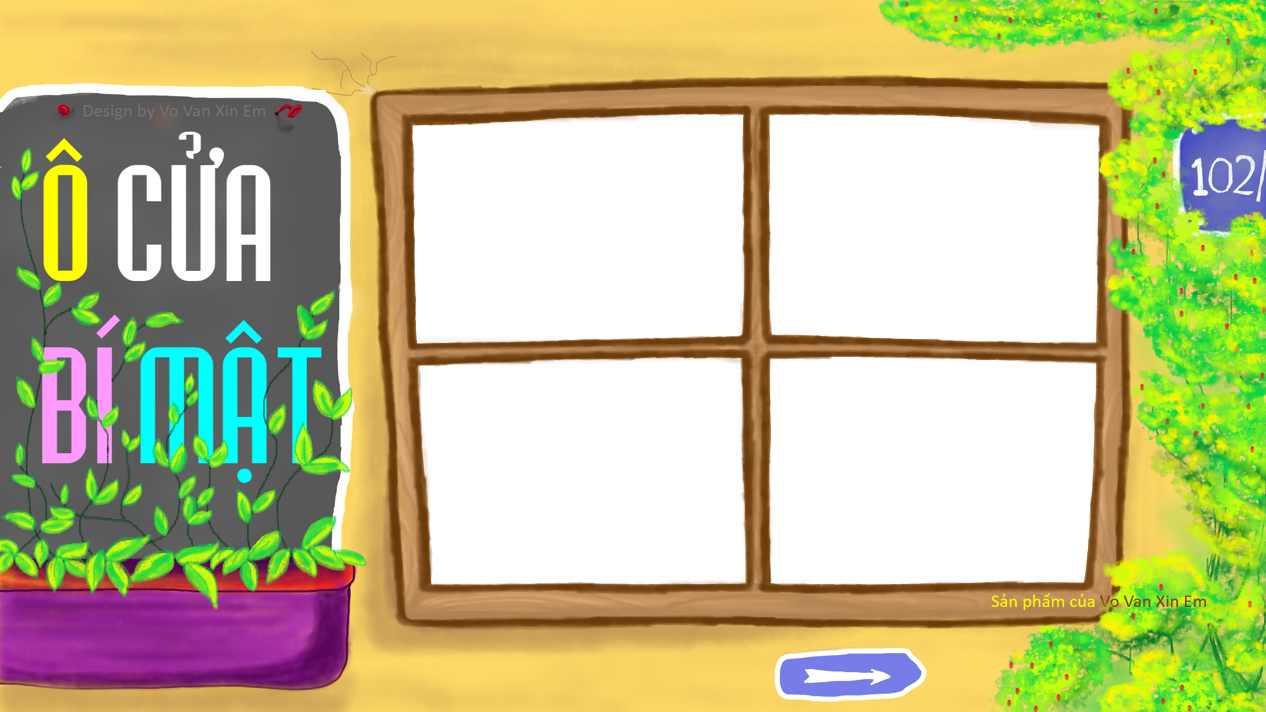 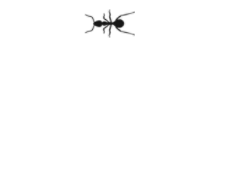 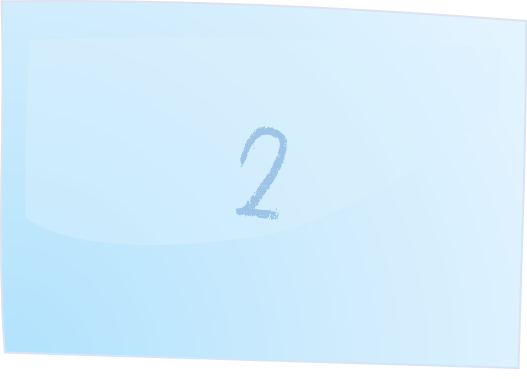 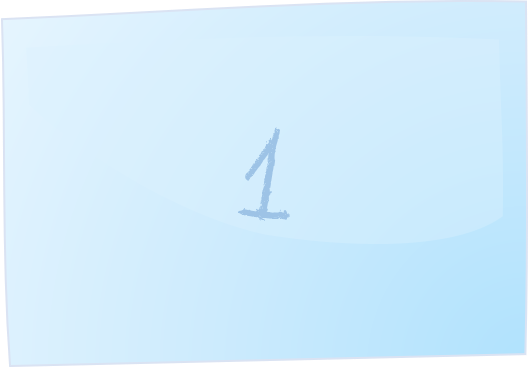 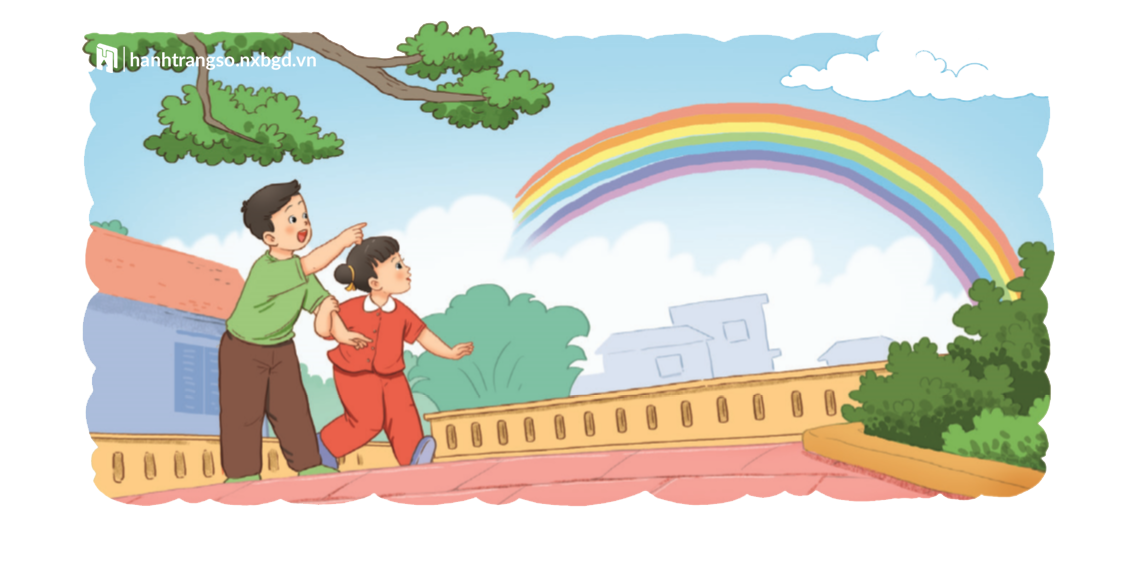 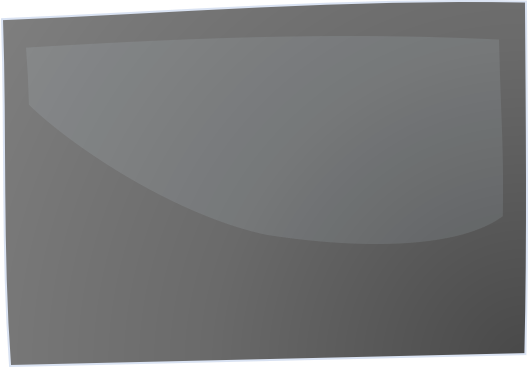 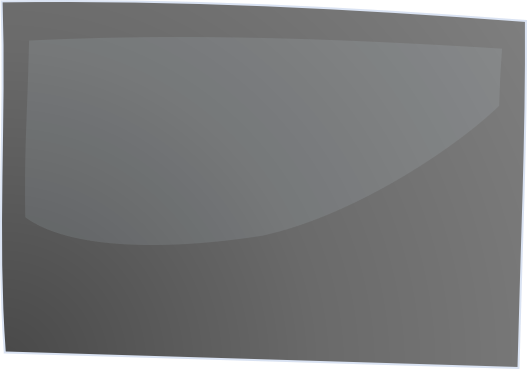 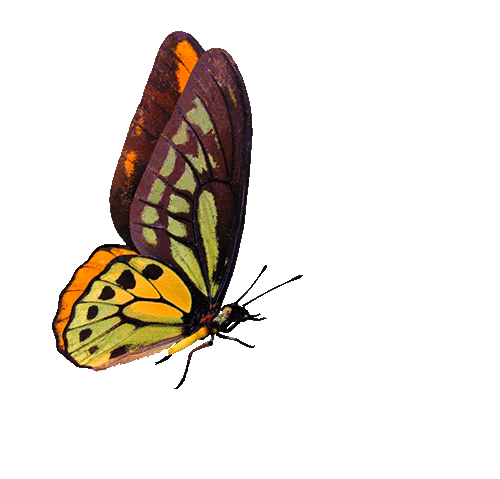 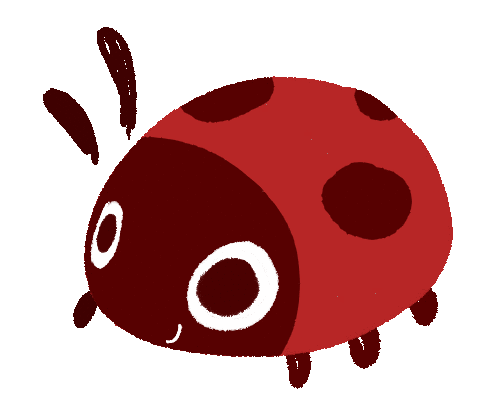 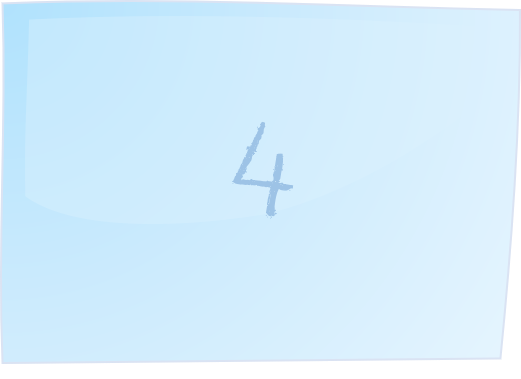 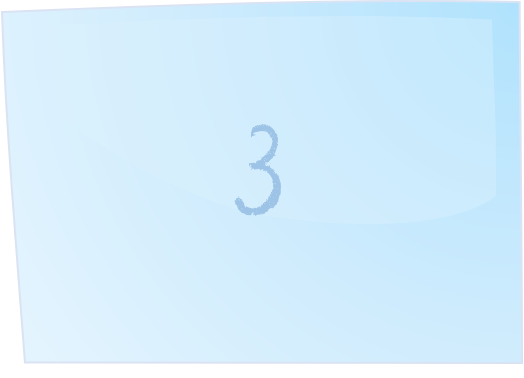 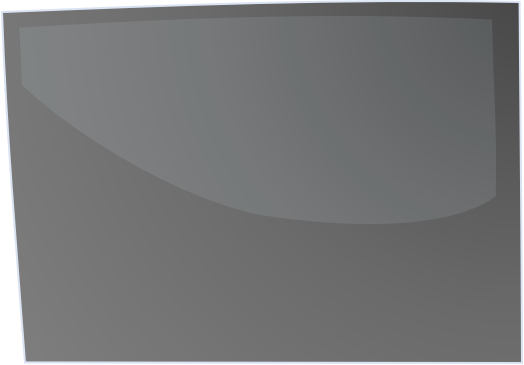 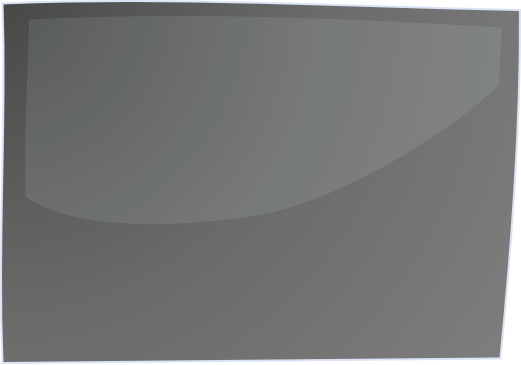 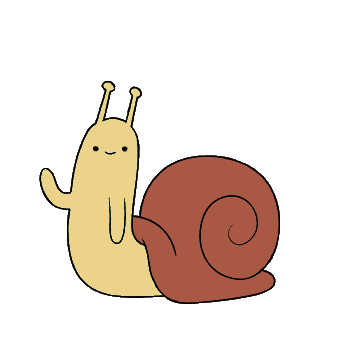 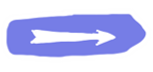 1. Điền tiếp vào chỗ trống trong bài “Ngày hôm qua đâu rồi”
Ngày hôm qua ở lại
Trên…. trong vườn
Đáp án: cành hoa
2. Điền tiếp vào chỗ trống trong bài “Ngày hôm qua đâu rồi”
Ngày hôm qua ở lại
Trên…. của con
Đáp án: vở hồng
3. Ngày ngày thay áo luôn luôn, 
Hết năm thì phải trần truồng khổ thay
- Là gì?
Đáp án: Quyển lịch
4. Áo màu ngoài, ruột trắng tinh,
Đợi chữ xinh xinh sẽ hiện lên dòng
- Là gì?
Đáp án: Quyển vở
Bài 3: Niềm vui của Bi và Bống
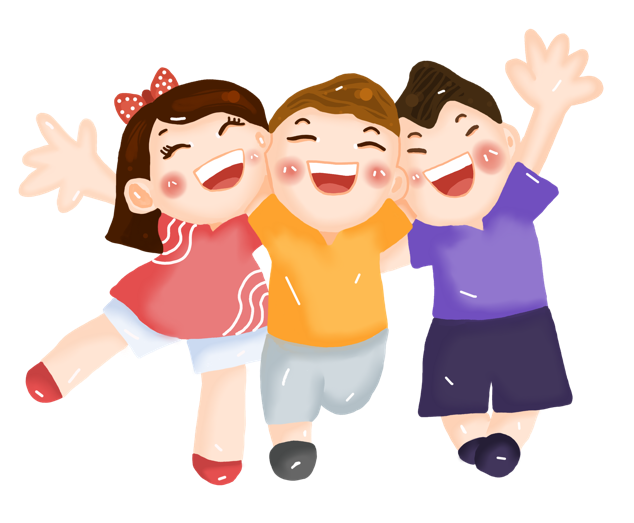 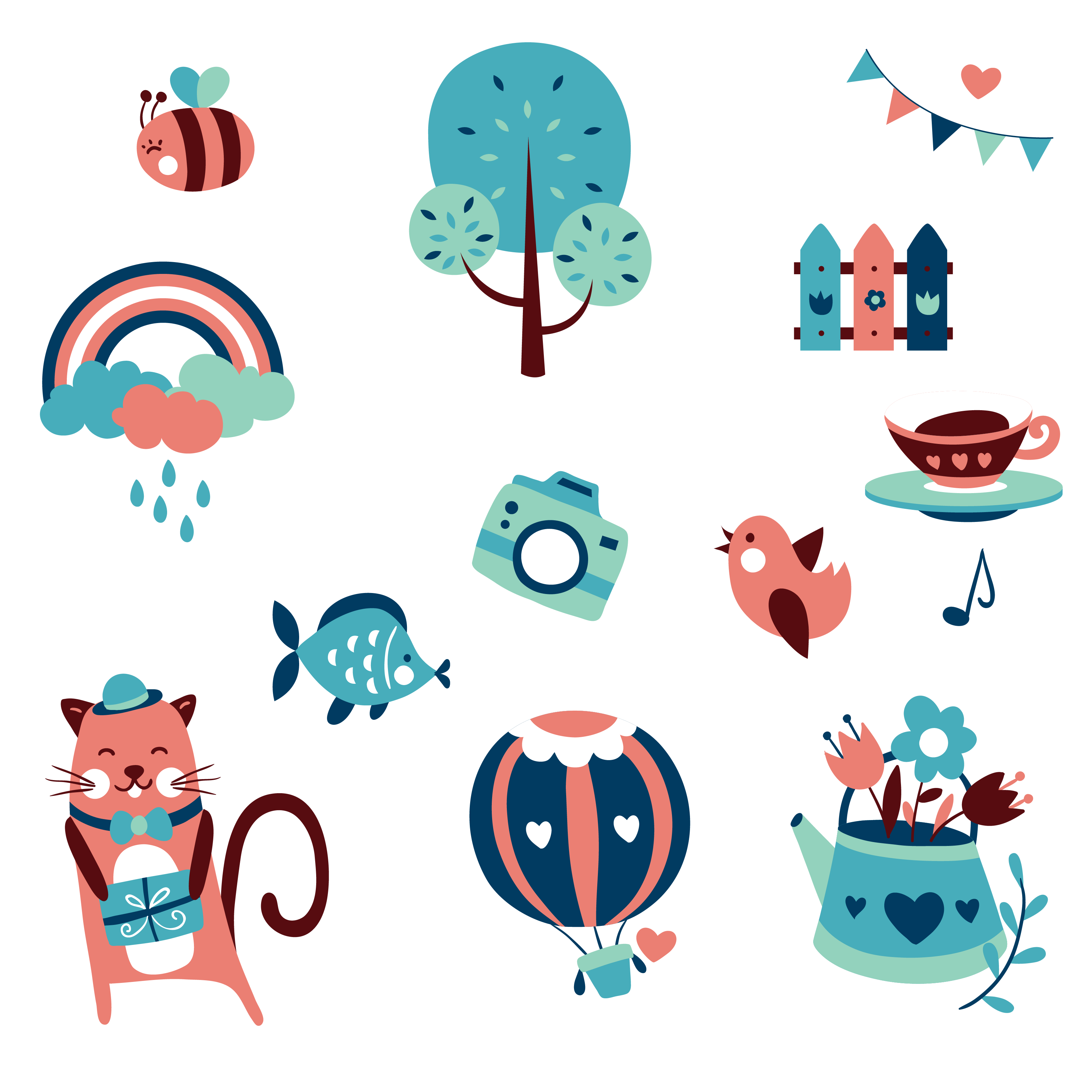 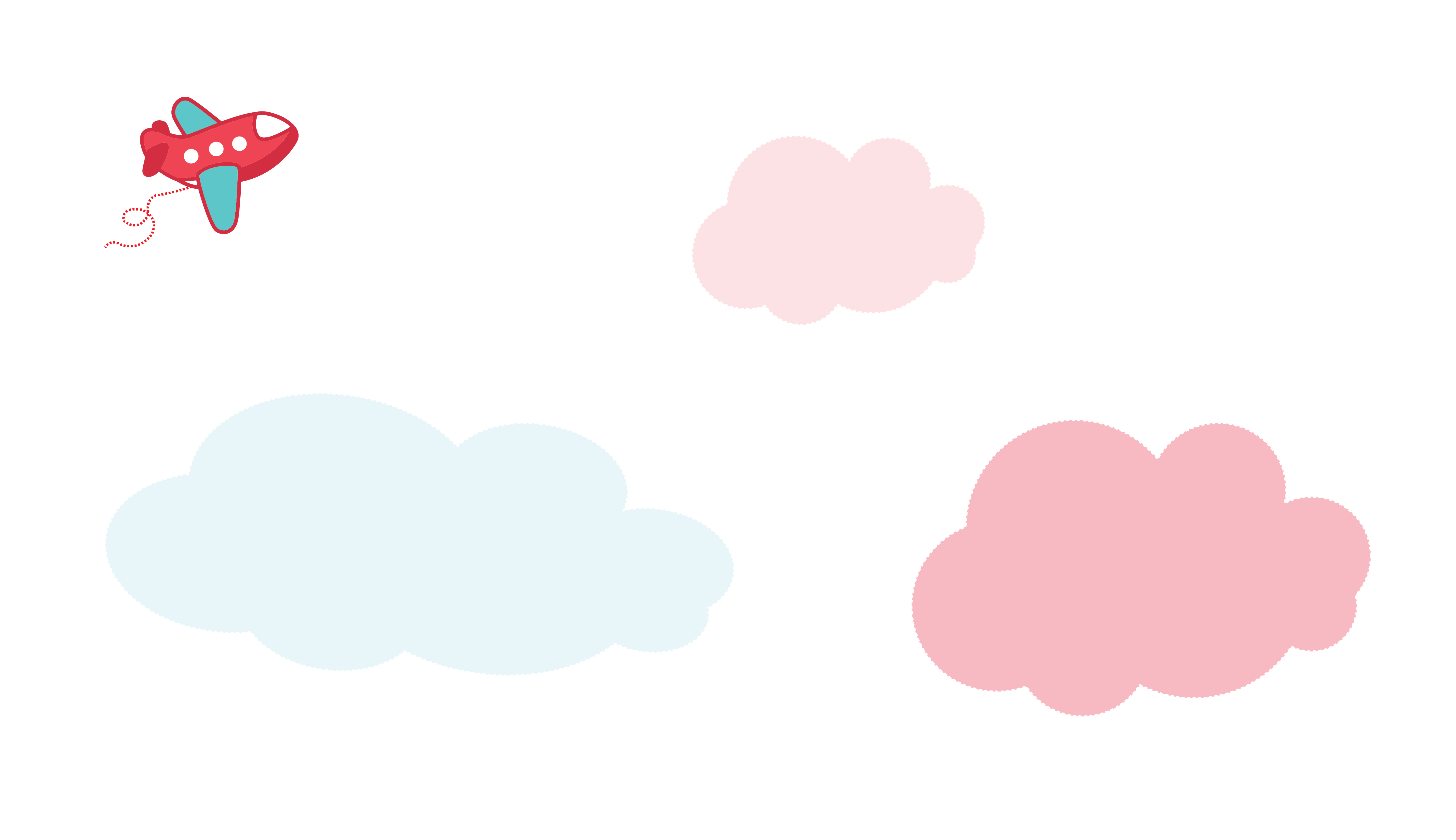 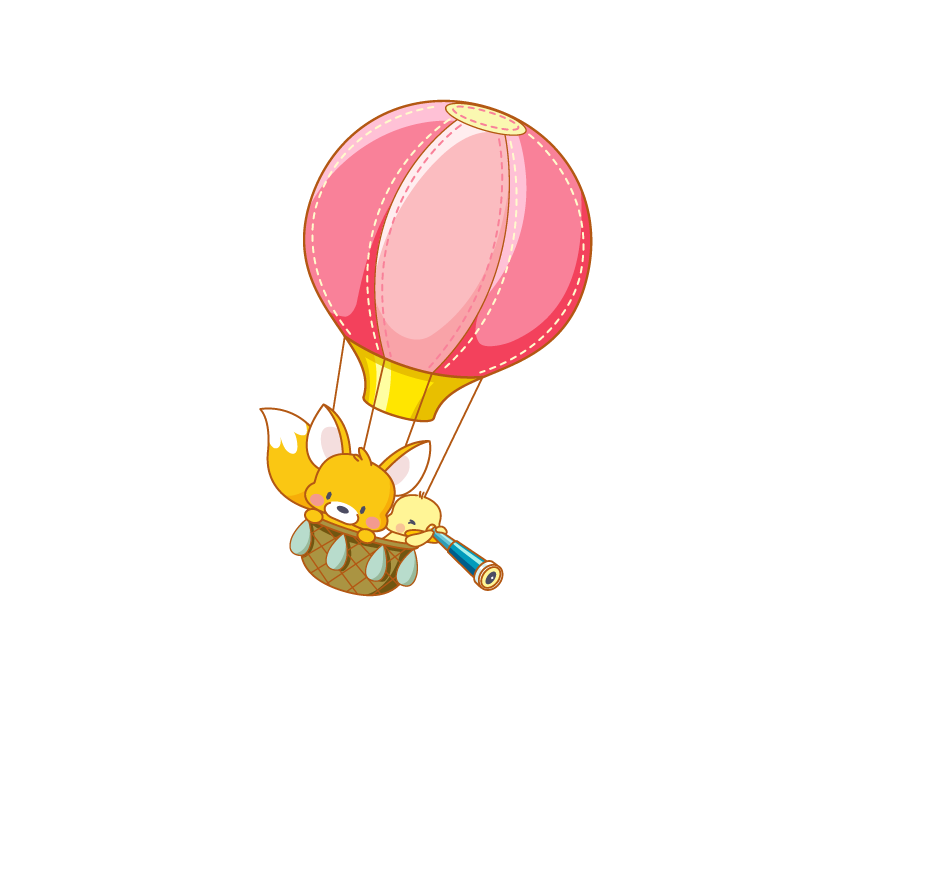 Tiết 1 + 2
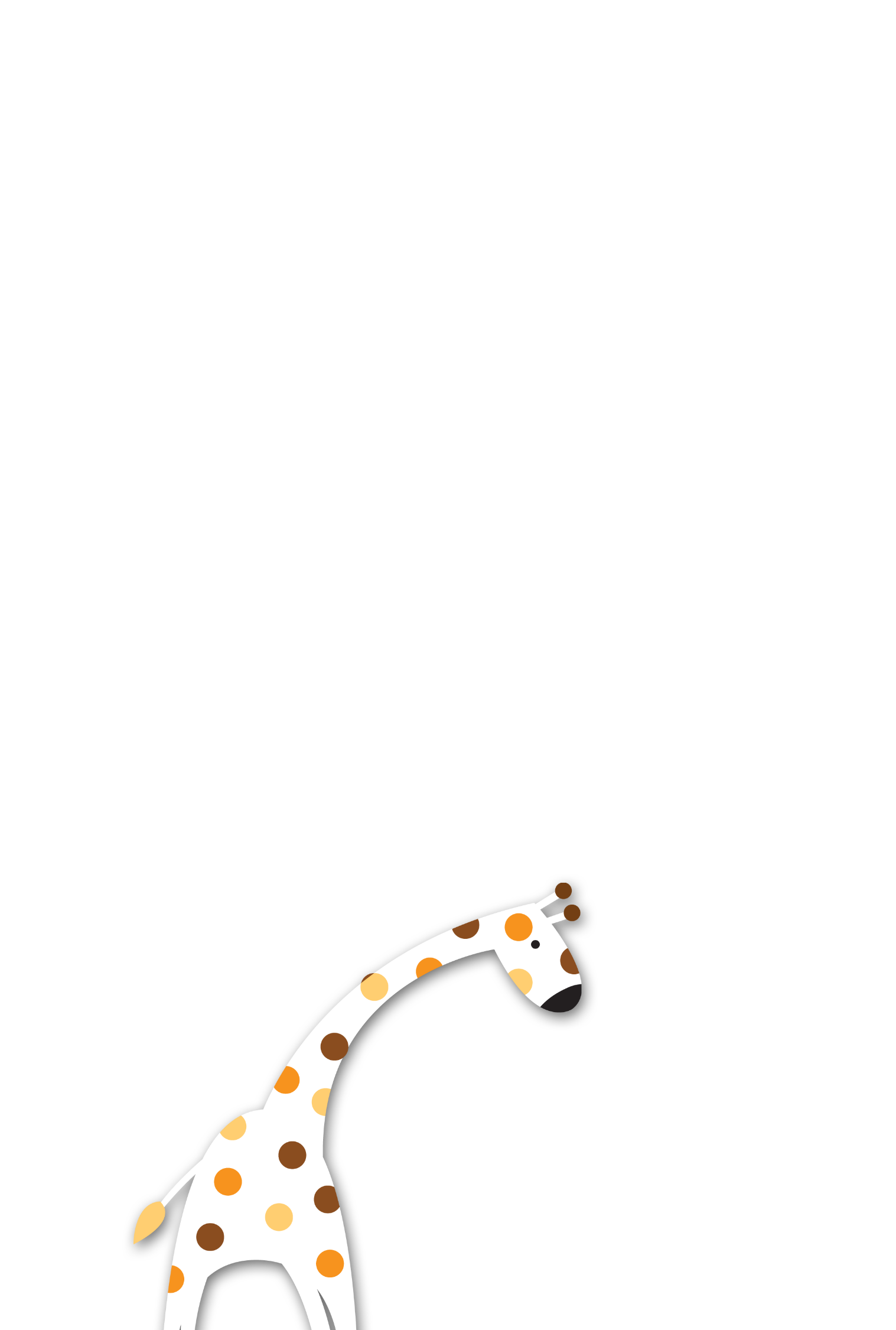 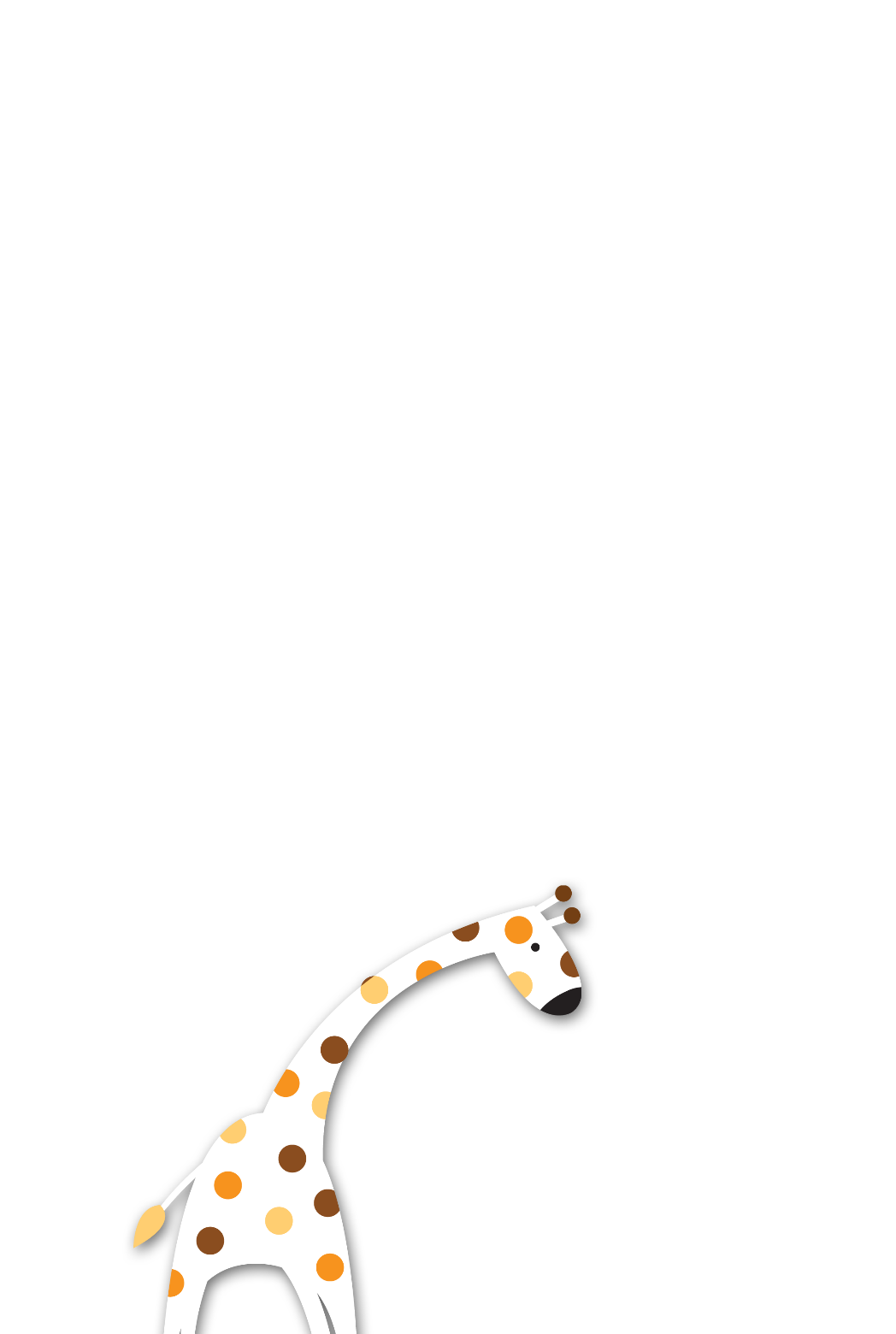 [Speaker Notes: Bài giảng thiết kế bởi: Hương Thảo - tranthao121006@gmail.com]
Yêu cầu cần đạt
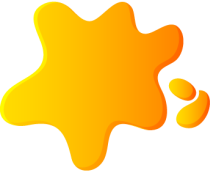 1
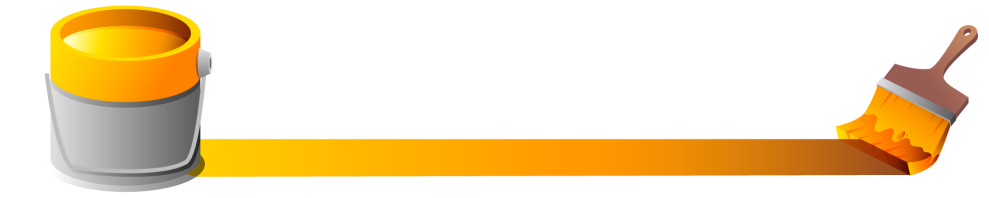 Đọc đúng các từ khó
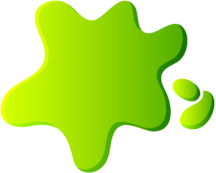 2
Biết cách đọc các lời nói, lời đối thoại của các nhân vật
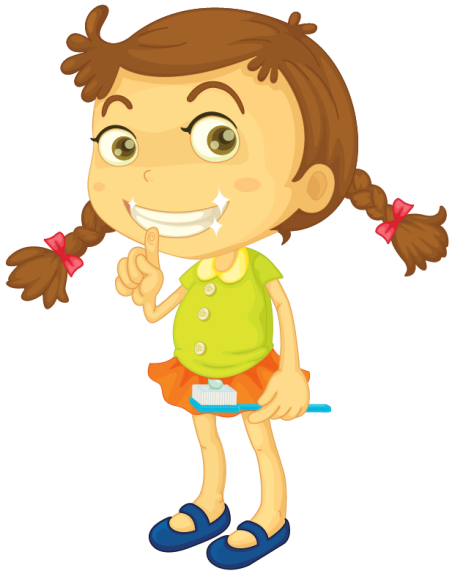 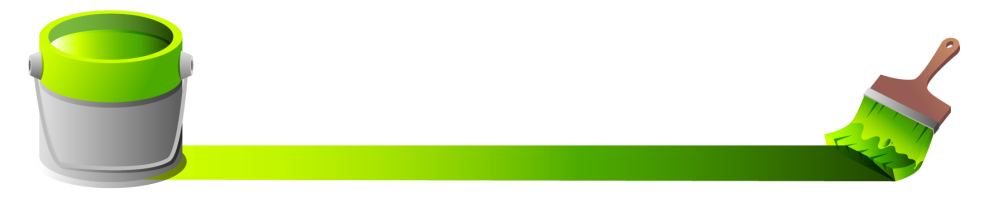 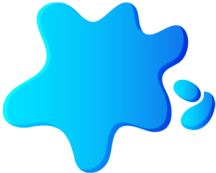 3
Hiểu được nội dung câu chuyện và tình cảm giữa hai an hem Bi và Bống
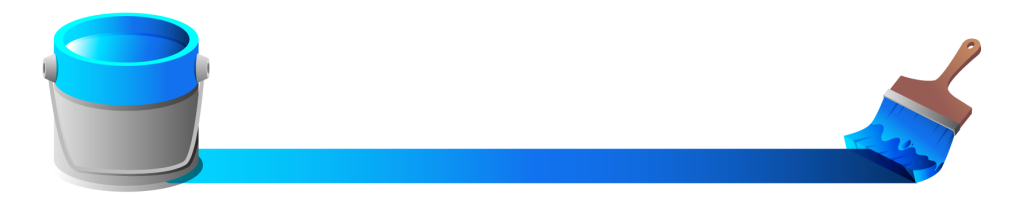 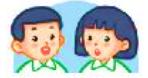 1. Bức tranh dưới đây vẽ những gì?
2. Đoán xem hai bạn nhỏ nói gì với nhau.
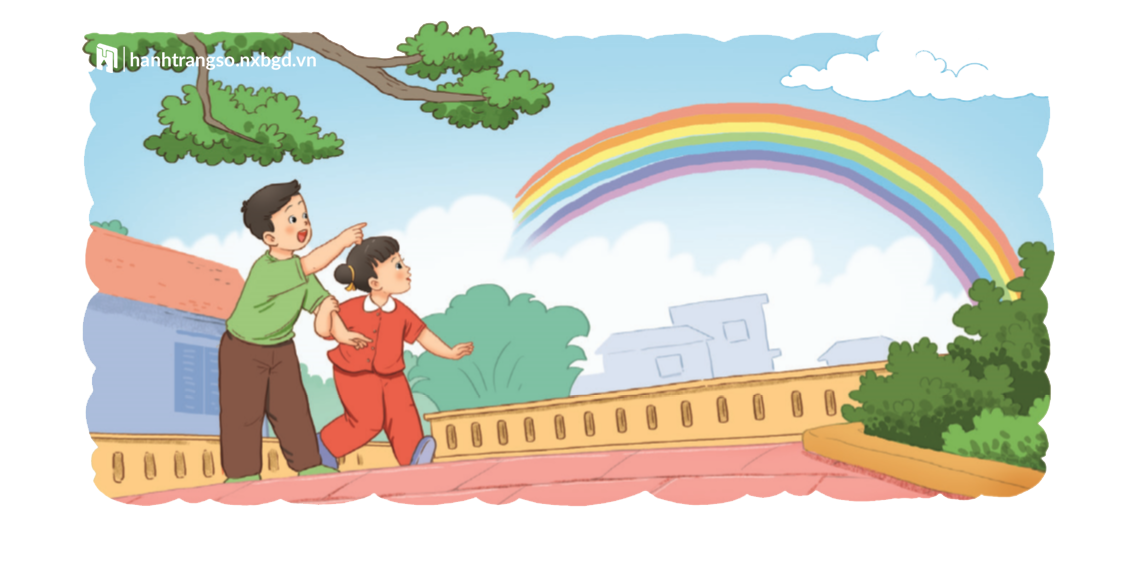 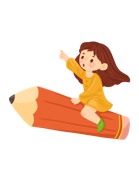 Niềm Vui của Bi và Bống
Đọc mẫu
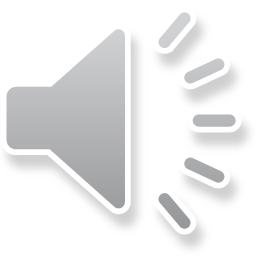 Khi cơn mưa vừa dứt, hai anh em Bi và Bống chợt thấy cầu vồng:
      - Cầu vồng kìa! Em nhìn xem. Đẹp quá!
      Bi chỉ lên bầu trời và nói tiếp:
      - Anh nghe nói dưới chân cầu vồng có bảy hũ vàng đấy.
Bống hưởng ứng:
      - Lát nữa, mình sẽ đi lấy về nhé! Có vàng rồi, em sẽ mua nhiều búp bê và quần áo đẹp.
      - Còn anh sẽ mua một con ngựa hồng và một cái ô tô.
Bỗng nhiên, cầu vồng biến mất. Bi cười:
      - Em ơi! Anh đùa đấy! Ở đó không có vàng đâu.
Bống vui vẻ:
      - Thế ạ? Nếu vậy, em sẽ lấy bút màu để vẽ tặng anh ngựa hồng và ô tô.
      - Còn anh sẽ vẽ tặng em nhiều búp bê và quần áo đủ các màu sắc.
Không có bảy hũ vàng dưới chân cầu vồng, hai anh em vẫn cười vui vẻ.
(Theo 108 truyện mẹ kể con nghe)
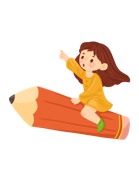 Niềm Vui của Bi và Bống
1
Khi cơn mưa vừa dứt, hai anh em Bi và Bống chợt thấy cầu vồng:
      - Cầu vồng kìa! Em nhìn xem. Đẹp quá!
      Bi chỉ lên bầu trời và nói tiếp:
      - Anh nghe nói dưới chân cầu vồng có bảy hũ vàng đấy.
Bống hưởng ứng:
      - Lát nữa, mình sẽ đi lấy về nhé! Có vàng rồi, em sẽ mua nhiều búp bê và quần áo đẹp.
      - Còn anh sẽ mua một con ngựa hồng và một cái ô tô.
Bỗng nhiên, cầu vồng biến mất. Bi cười:
      - Em ơi! Anh đùa đấy! Ở đó không có vàng đâu.
Bống vui vẻ:
      - Thế ạ? Nếu vậy, em sẽ lấy bút màu để vẽ tặng anh ngựa hồng và ô tô.
      - Còn anh sẽ vẽ tặng em nhiều búp bê và quần áo đủ các màu sắc.
Không có bảy hũ vàng dưới chân cầu vồng, hai anh em vẫn cười vui vẻ.
(Theo 108 truyện mẹ kể con nghe)
2
3
Bài đọc chia làm mấy đoạn?
Luyện đọc từ khó
hũ vàng
hưởng ứng
màu sắc
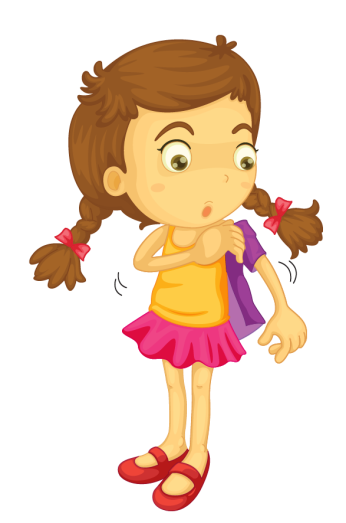 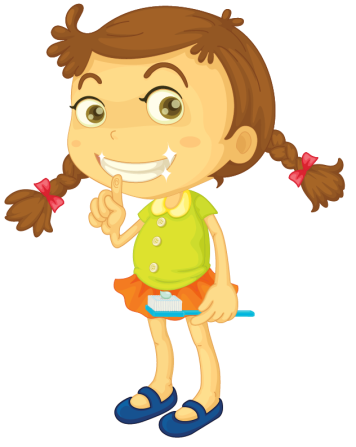 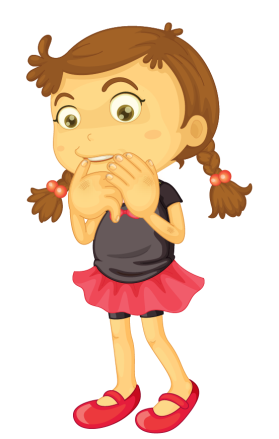 [Speaker Notes: Bài giảng thiết kế bởi: Hương Thảo - tranthao121006@gmail.com]
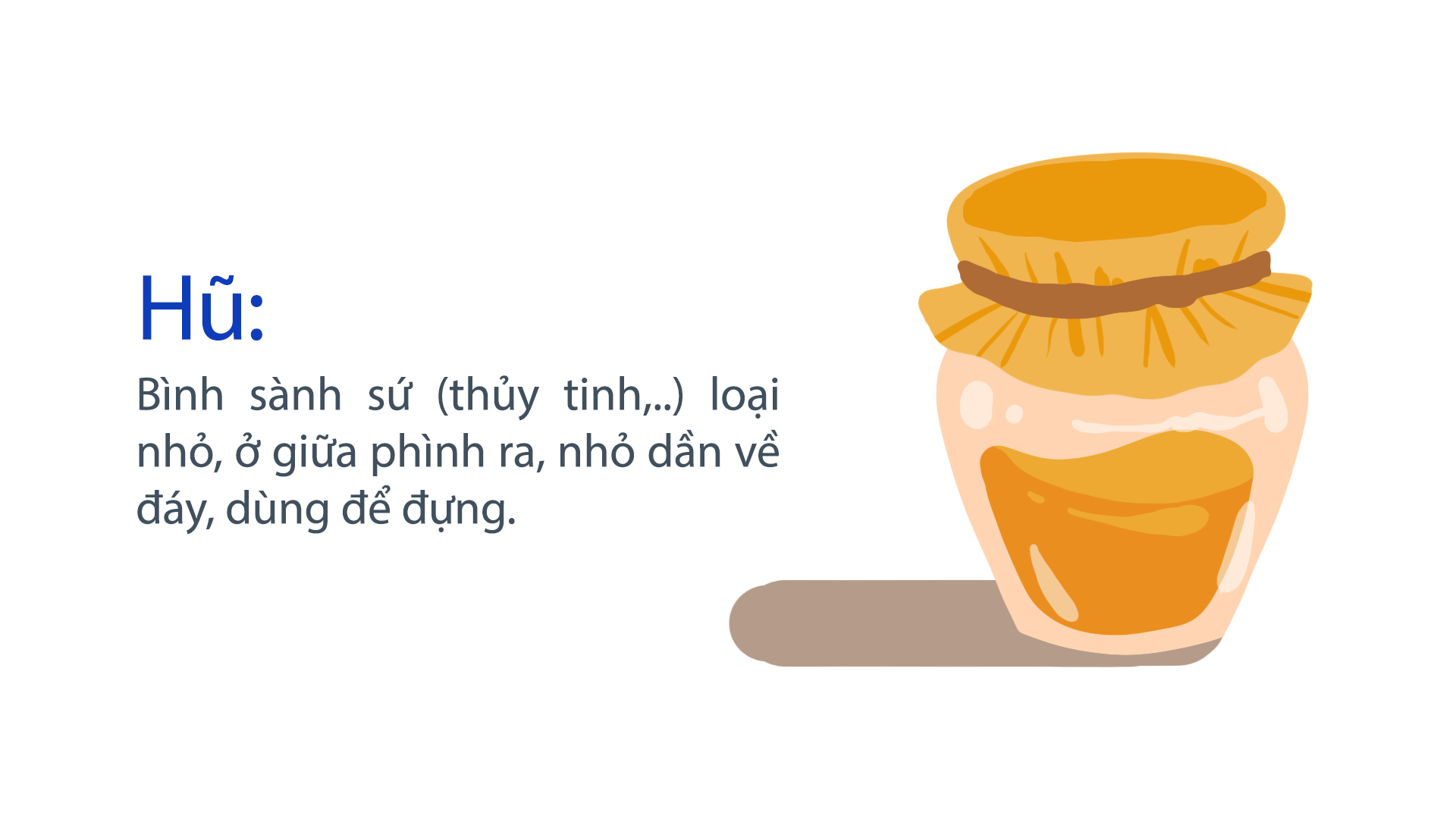 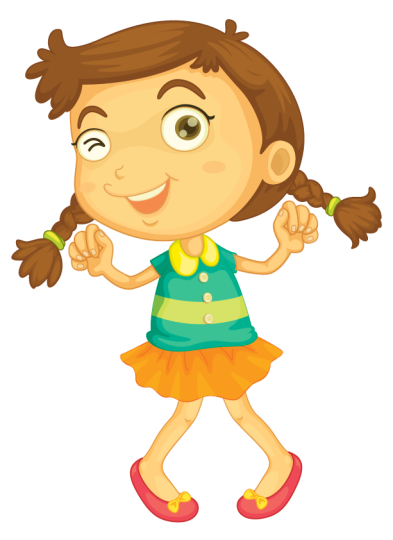 Luyện đọc câu dài
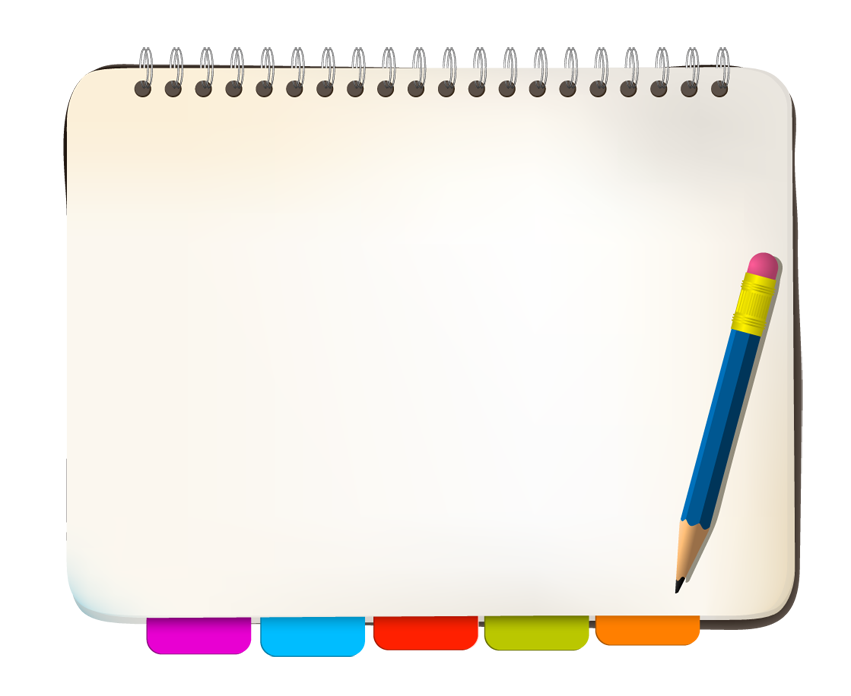 Nếu vậy, em sẽ lấy bút màu để vẽ tặng anh ngựa hồng và ô tô.
Còn anh sẽ vẽ tặng em nhiều búp bê và quần áo đủ các màu sắc.
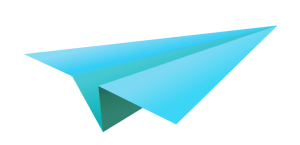 [Speaker Notes: Bài giảng thiết kế bởi: Hương Thảo - tranthao121006@gmail.com]
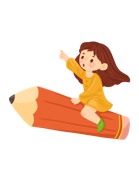 Niềm Vui của Bi và Bống
1
Khi cơn mưa vừa dứt, hai anh em Bi và Bống chợt thấy cầu vồng:
      - Cầu vồng kìa! Em nhìn xem. Đẹp quá!
      Bi chỉ lên bầu trời và nói tiếp:
      - Anh nghe nói dưới chân cầu vồng có bảy hũ vàng đấy.
Bống hưởng ứng:
      - Lát nữa, mình sẽ đi lấy về nhé! Có vàng rồi, em sẽ mua nhiều búp bê và quần áo đẹp.
      - Còn anh sẽ mua một con ngựa hồng và một cái ô tô.
Bỗng nhiên, cầu vồng biến mất. Bi cười:
      - Em ơi! Anh đùa đấy! Ở đó không có vàng đâu.
Bống vui vẻ:
      - Thế ạ? Nếu vậy, em sẽ lấy bút màu để vẽ tặng anh ngựa hồng và ô tô.
      - Còn anh sẽ vẽ tặng em nhiều búp bê và quần áo đủ các màu sắc.
Không có bảy hũ vàng dưới chân cầu vồng, hai anh em vẫn cười vui vẻ.
(Theo 108 truyện mẹ kể con nghe)
2
3
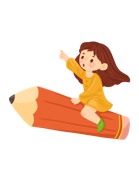 Niềm Vui của Bi và Bống
1
Khi cơn mưa vừa dứt, hai anh em Bi và Bống chợt thấy cầu vồng:
      - Cầu vồng kìa! Em nhìn xem. Đẹp quá!
      Bi chỉ lên bầu trời và nói tiếp:
      - Anh nghe nói dưới chân cầu vồng có bảy hũ vàng đấy.
Bống hưởng ứng:
      - Lát nữa, mình sẽ đi lấy về nhé! Có vàng rồi, em sẽ mua nhiều búp bê và quần áo đẹp.
      - Còn anh sẽ mua một con ngựa hồng và một cái ô tô.
Bỗng nhiên, cầu vồng biến mất. Bi cười:
      - Em ơi! Anh đùa đấy! Ở đó không có vàng đâu.
Bống vui vẻ:
      - Thế ạ? Nếu vậy, em sẽ lấy bút màu để vẽ tặng anh ngựa hồng và ô tô.
      - Còn anh sẽ vẽ tặng em nhiều búp bê và quần áo đủ các màu sắc.
Không có bảy hũ vàng dưới chân cầu vồng, hai anh em vẫn cười vui vẻ.
(Theo 108 truyện mẹ kể con nghe)
2
3
Đọc theo nhóm
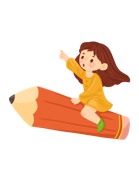 Niềm Vui của Bi và Bống
Khi cơn mưa vừa dứt, hai anh em Bi và Bống chợt thấy cầu vồng:
      - Cầu vồng kìa! Em nhìn xem. Đẹp quá!
      Bi chỉ lên bầu trời và nói tiếp:
      - Anh nghe nói dưới chân cầu vồng có bảy hũ vàng đấy.
Bống hưởng ứng:
      - Lát nữa, mình sẽ đi lấy về nhé! Có vàng rồi, em sẽ mua nhiều búp bê và quần áo đẹp.
      - Còn anh sẽ mua một con ngựa hồng và một cái ô tô.
Bỗng nhiên, cầu vồng biến mất. Bi cười:
      - Em ơi! Anh đùa đấy! Ở đó không có vàng đâu.
Bống vui vẻ:
      - Thế ạ? Nếu vậy, em sẽ lấy bút màu để vẽ tặng anh ngựa hồng và ô tô.
      - Còn anh sẽ vẽ tặng em nhiều búp bê và quần áo đủ các màu sắc.
Không có bảy hũ vàng dưới chân cầu vồng, hai anh em vẫn cười vui vẻ.
(Theo 108 truyện mẹ kể con nghe)
Đọc toàn bài
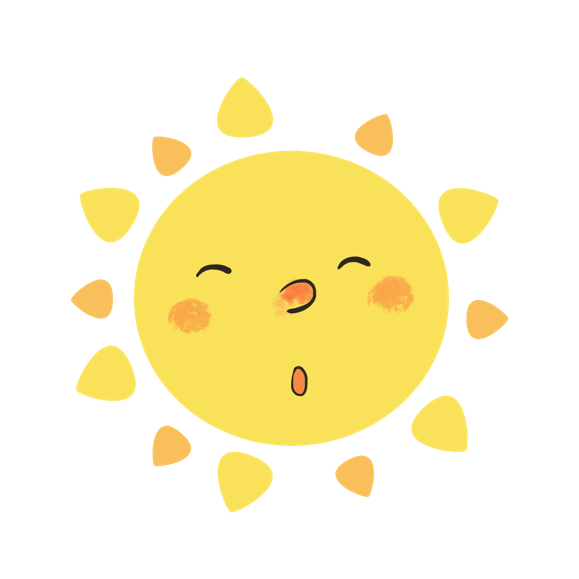 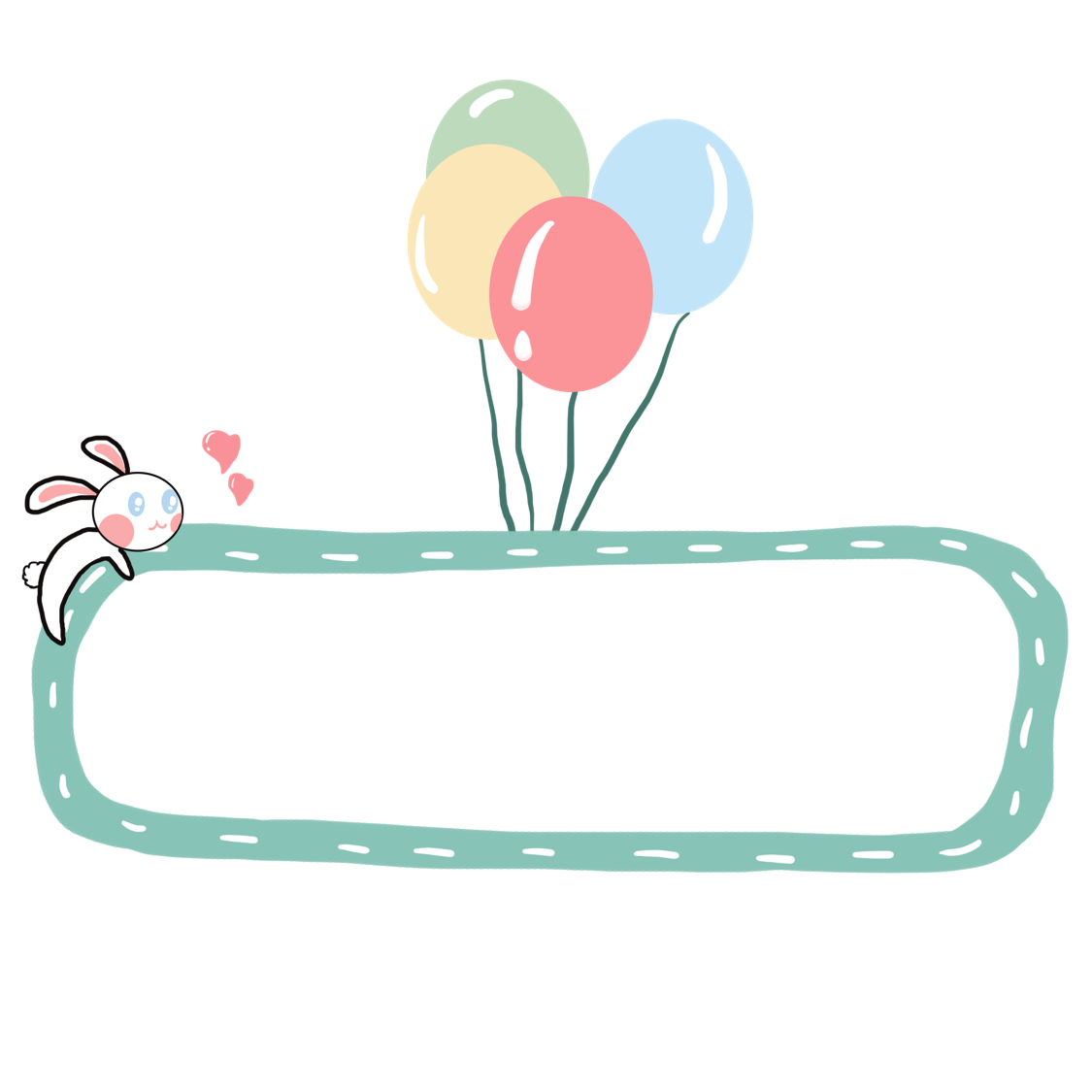 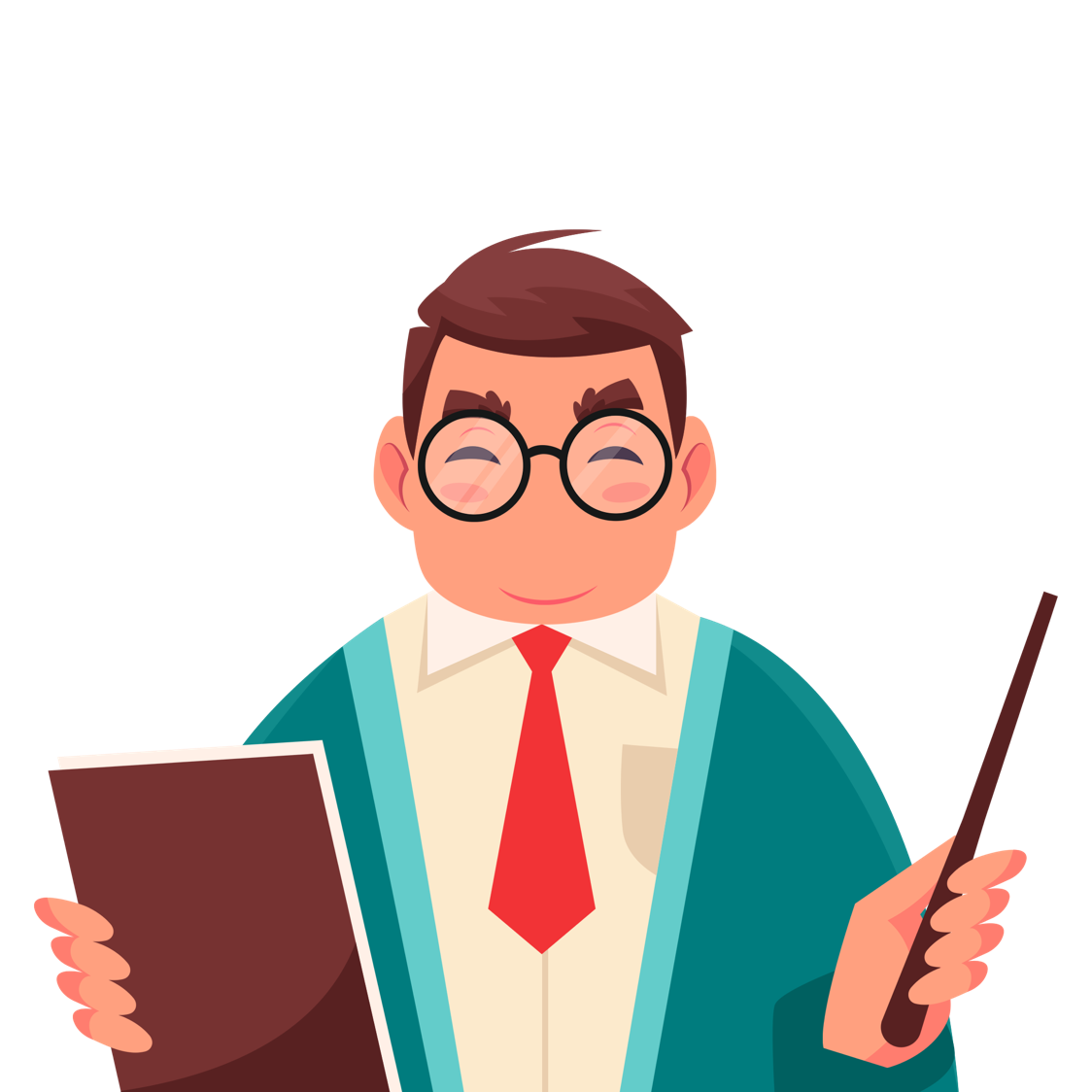 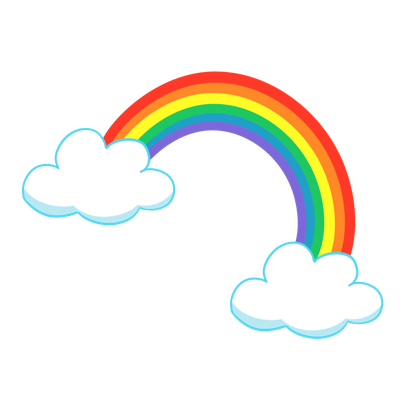 Trả lời câu hỏi
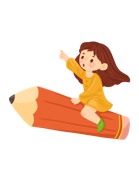 1. Nếu có bảy hũ vàng, Bi và Bống sẽ làm gì?
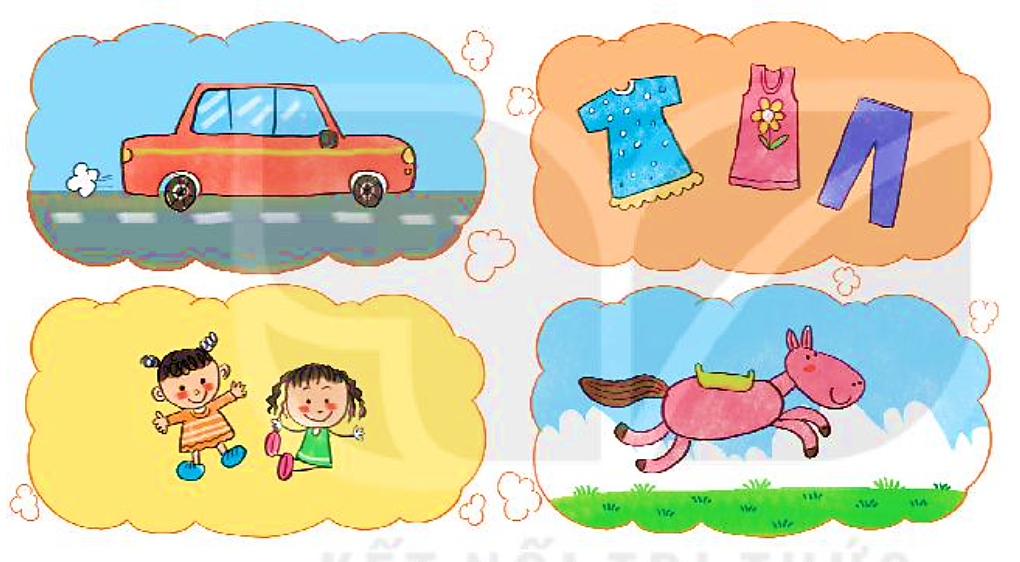 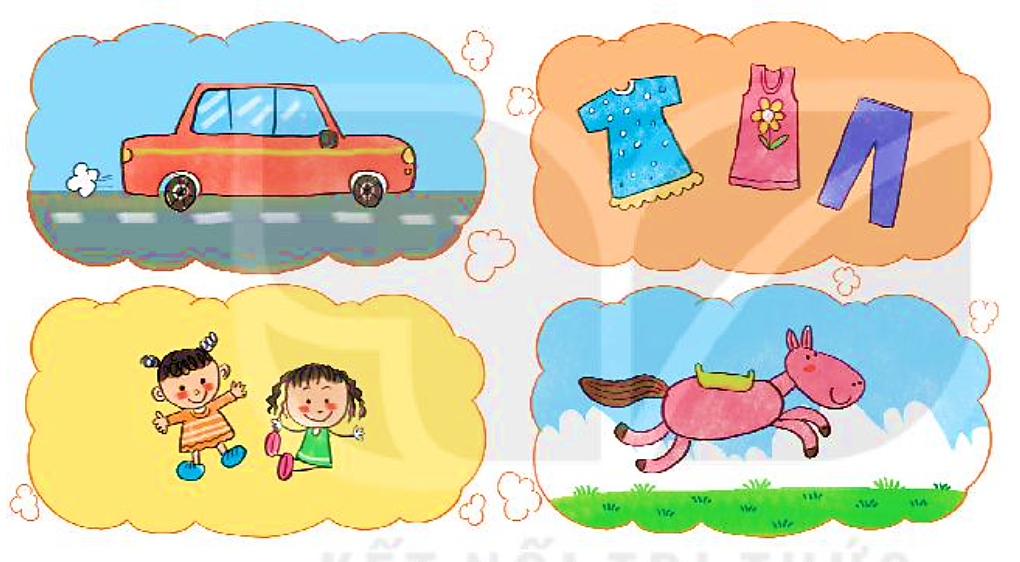  Bi sẽ mua một con ngựa hồng và một cái ô tô.
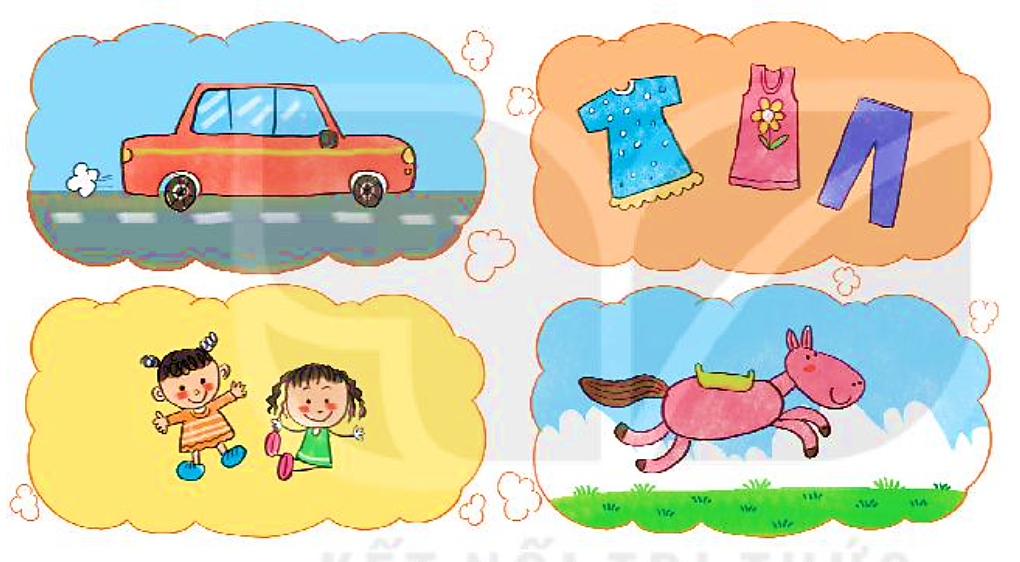 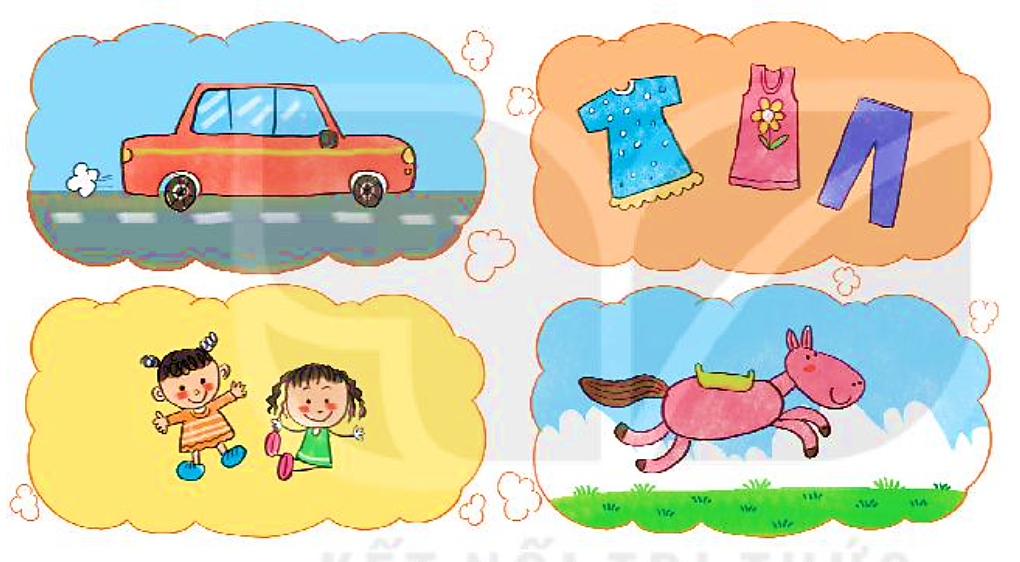  Bống sẽ mua búp bê và quần áo đẹp.
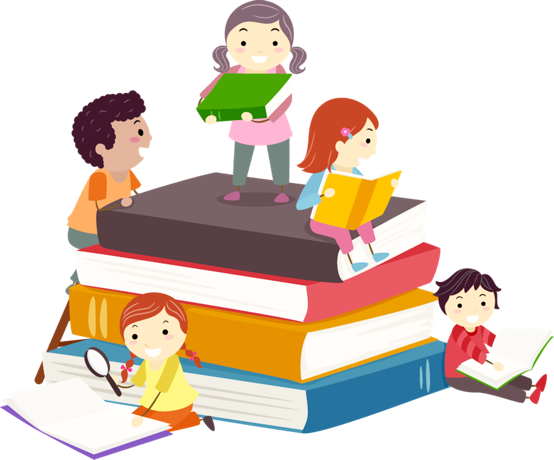 2. Không có bảy hũ vàng, hai anh em làm gì?
 Bống sẽ lấy bút màu ở nhà để vẽ tặng anh ngựa hồng và ô tô.
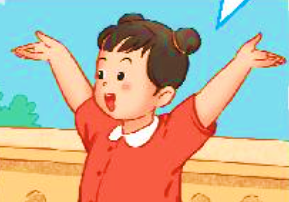 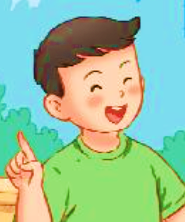  Bi sẽ vẽ tặng em búp bê và quần áo đủ các màu sắc.
3. Tìm những câu nói cho thấy hai anh em rất quan tâm và yêu quý nhau.
- Nếu vậy, em sẽ lấy bút màu để vẽ tặng anh ngựa hồng và ô tô.
- Còn anh sẽ vẽ tặng em nhiều búp bê và quần áo đủ các màu sắc.
Vì sao những câu nói này lại thể hiện sự yêu thương của hai anh em dành cho nhau?
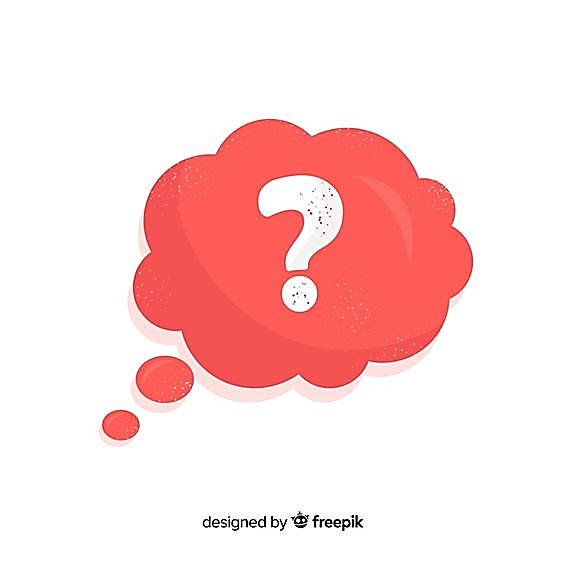 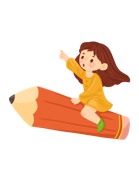 Niềm Vui của Bi và Bống
Khi cơn mưa vừa dứt, hai anh em Bi và Bống chợt thấy cầu vồng:
      - Cầu vồng kìa! Em nhìn xem. Đẹp quá!
      Bi chỉ lên bầu trời và nói tiếp:
      - Anh nghe nói dưới chân cầu vồng có bảy hũ vàng đấy.
Bống hưởng ứng:
      - Lát nữa, mình sẽ đi lấy về nhé! Có vàng rồi, em sẽ mua nhiều búp bê và quần áo đẹp.
      - Còn anh sẽ mua một con ngựa hồng và một cái ô tô.
Bỗng nhiên, cầu vồng biến mất. Bi cười:
      - Em ơi! Anh đùa đấy! Ở đó không có vàng đâu.
Bống vui vẻ:
      - Thế ạ? Nếu vậy, em sẽ lấy bút màu để vẽ tặng anh ngựa hồng và ô tô.
      - Còn anh sẽ vẽ tặng em nhiều búp bê và quần áo đủ các màu sắc.
Không có bảy hũ vàng dưới chân cầu vồng, hai anh em vẫn cười vui vẻ.
(Theo 108 truyện mẹ kể con nghe)
Luyện đọc lại toàn bài
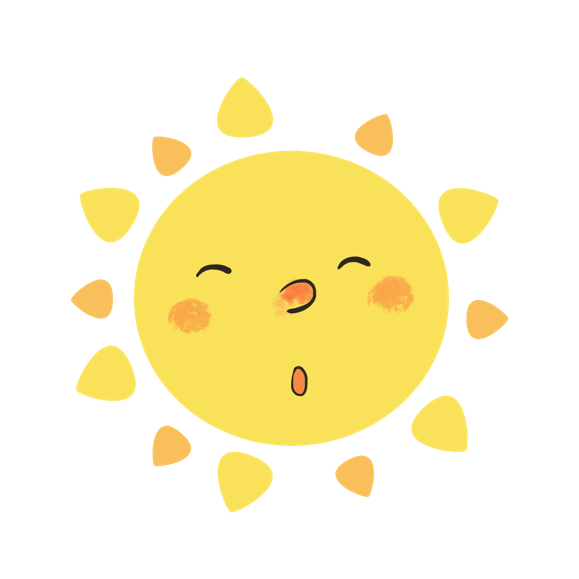 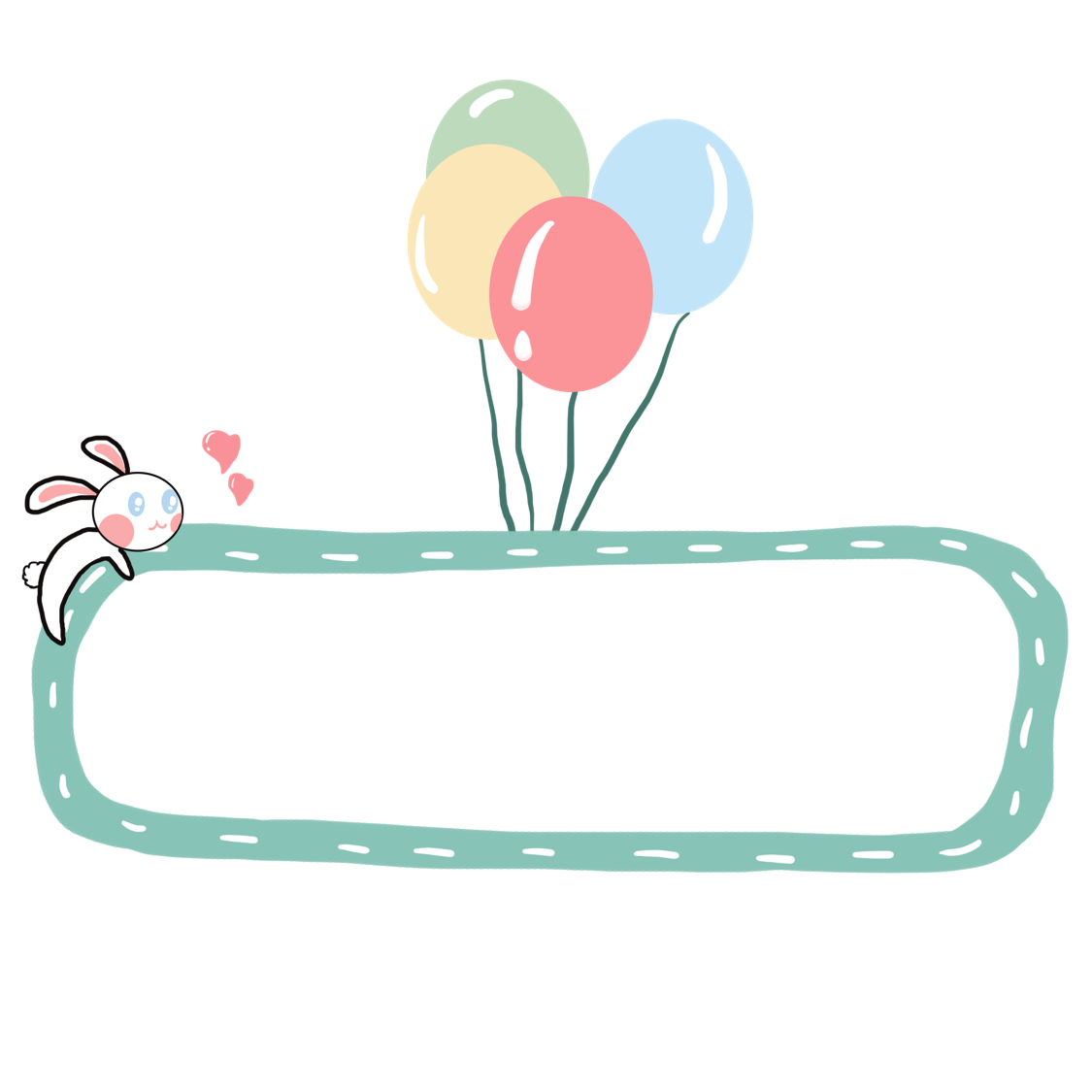 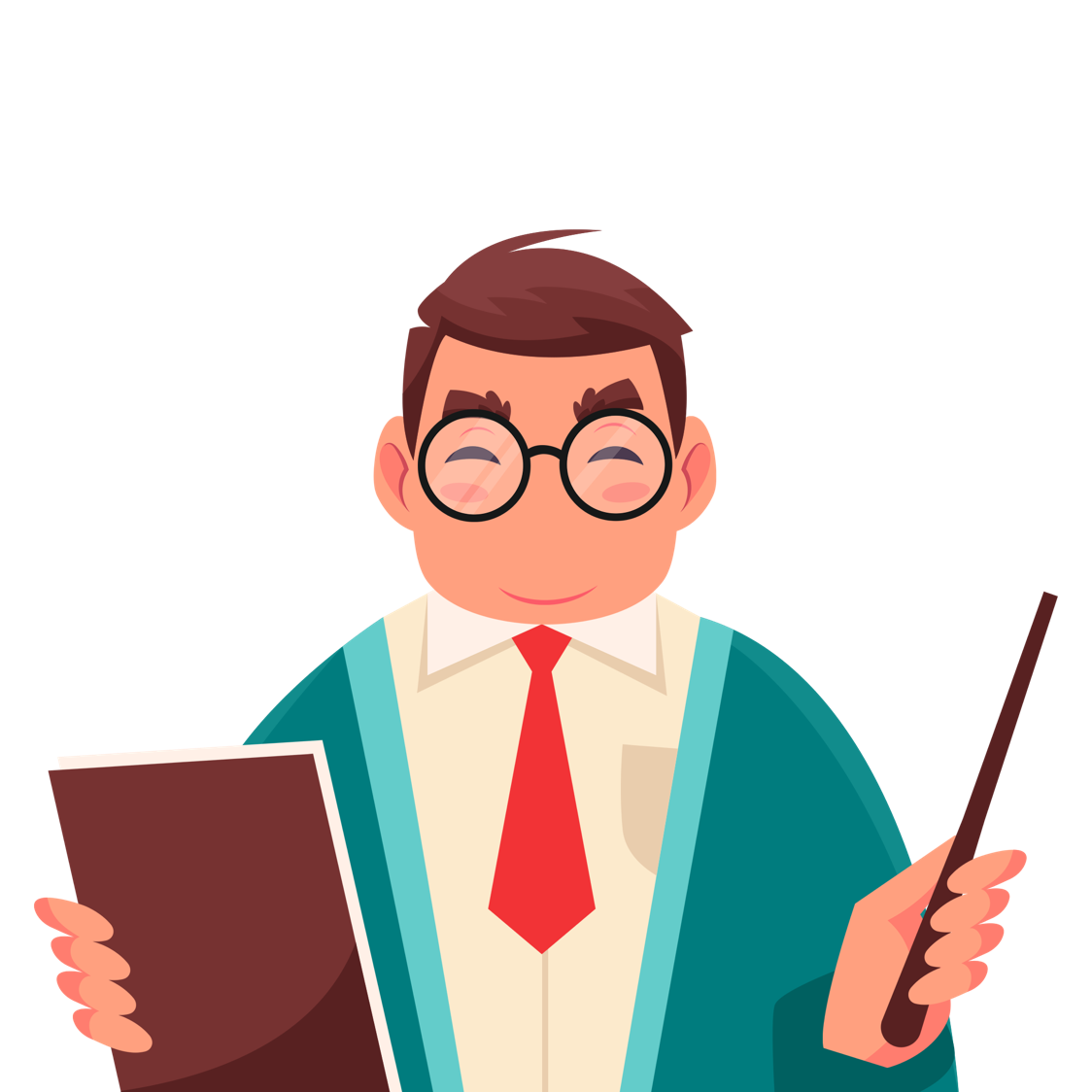 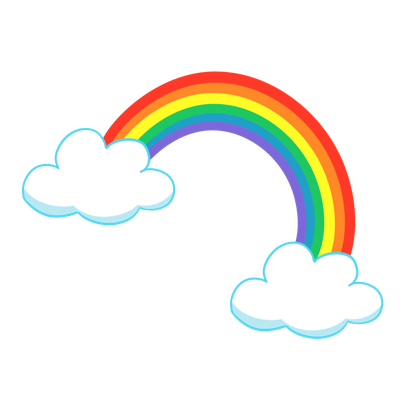 Luyện tập
1. Xếp các từ ngữ vào nhóm thích hợp.
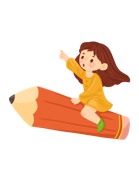 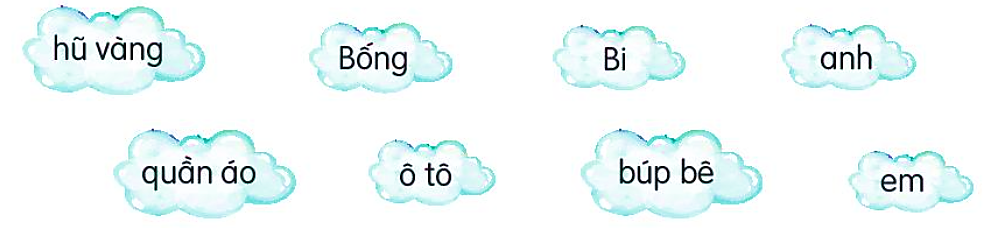 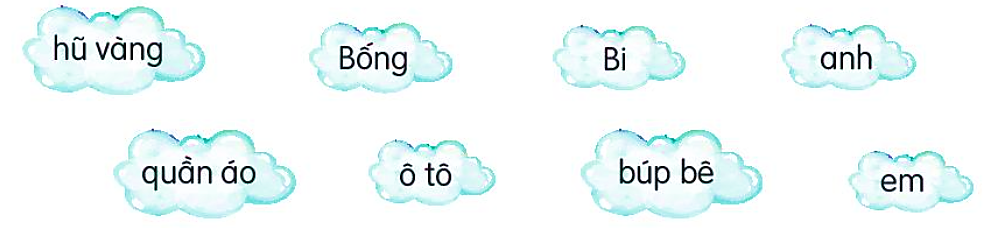 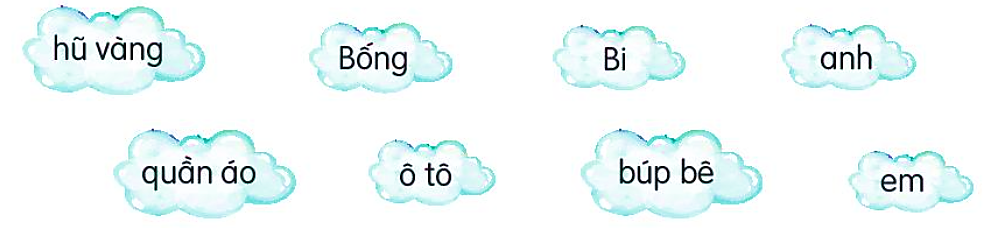 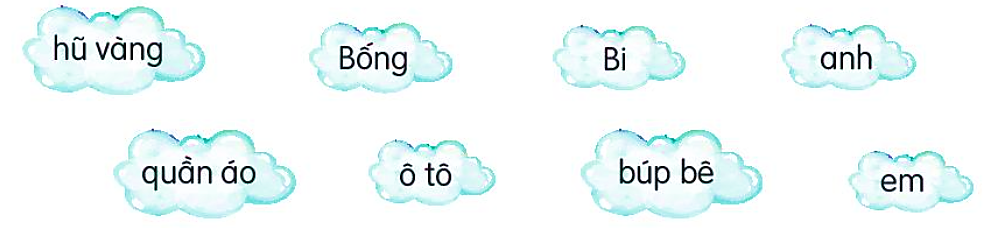 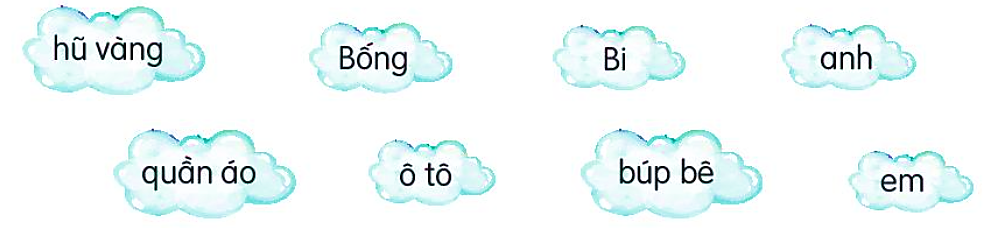 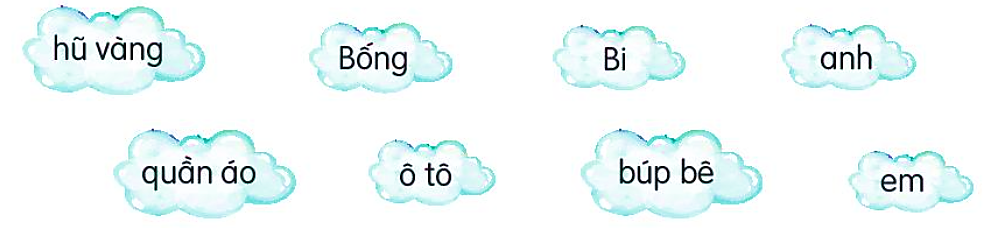 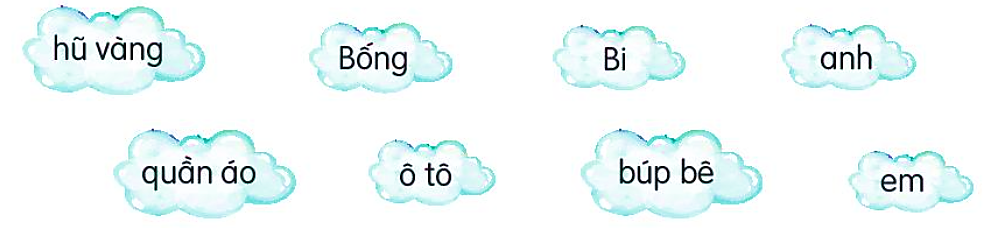 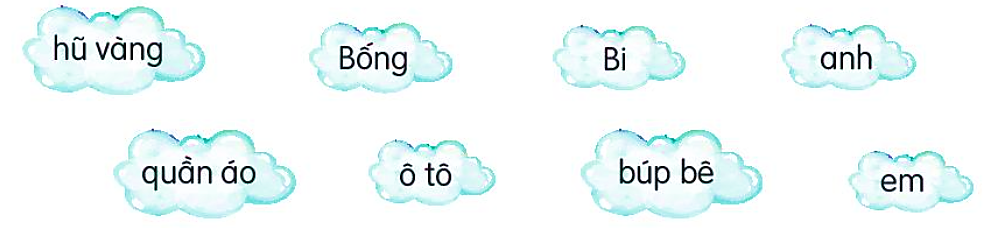 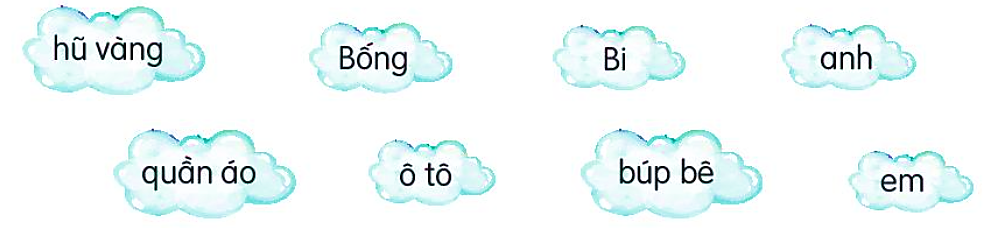 Từ ngữ chỉ người:
Từ ngữ chỉ vật:
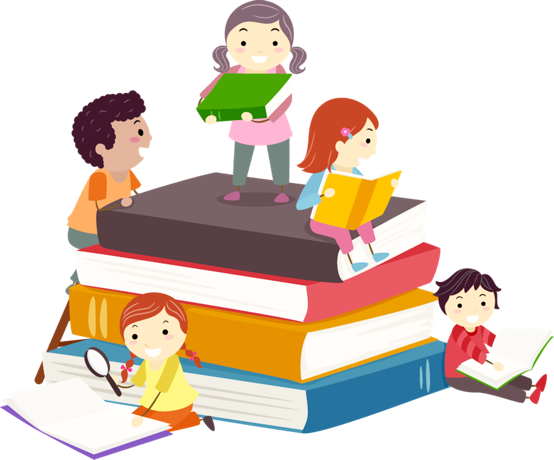 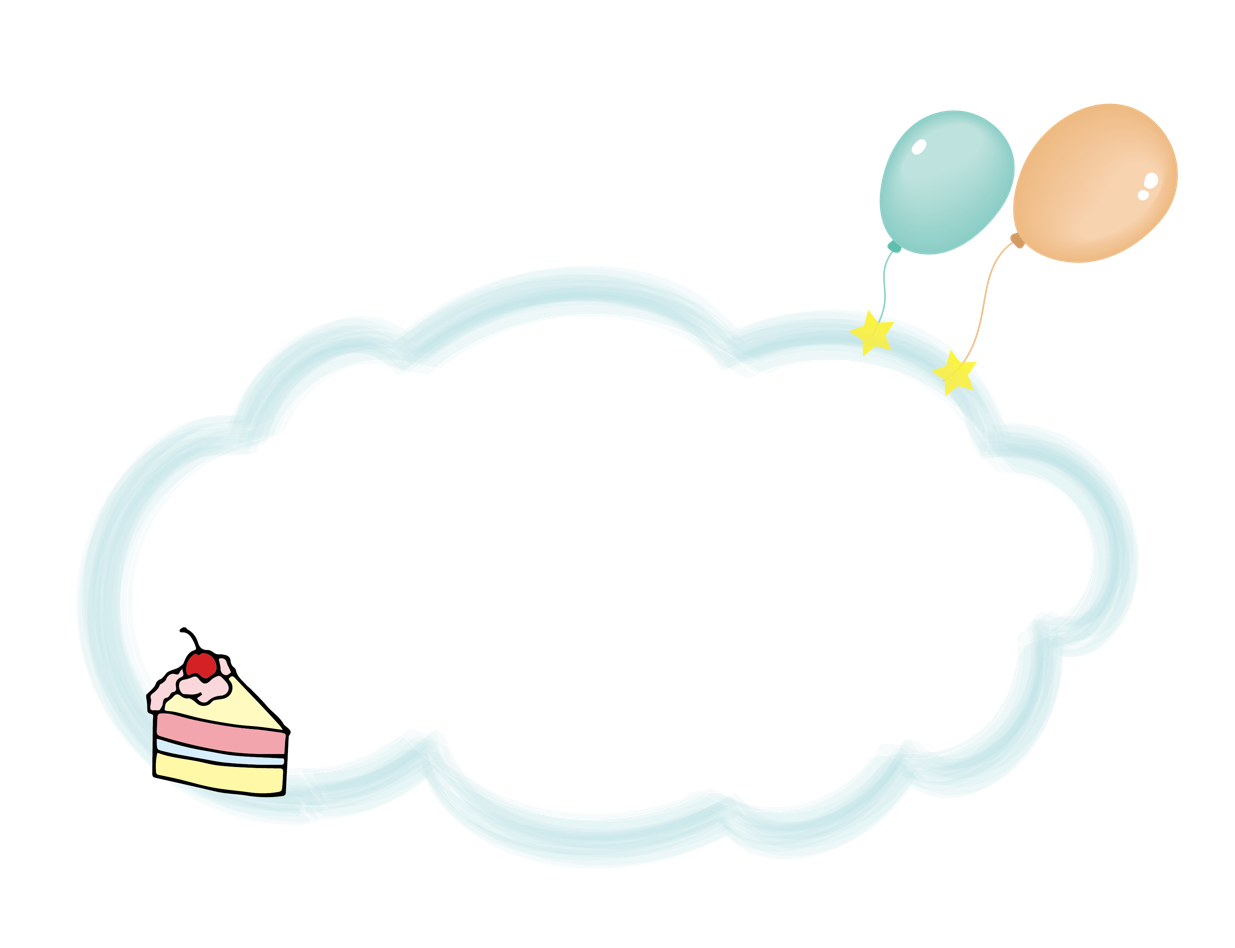 Củng cố bài học
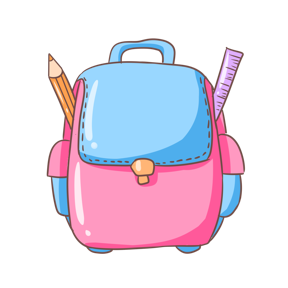